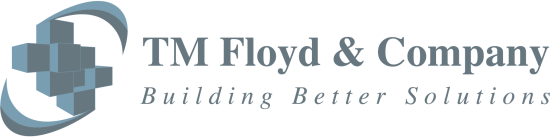 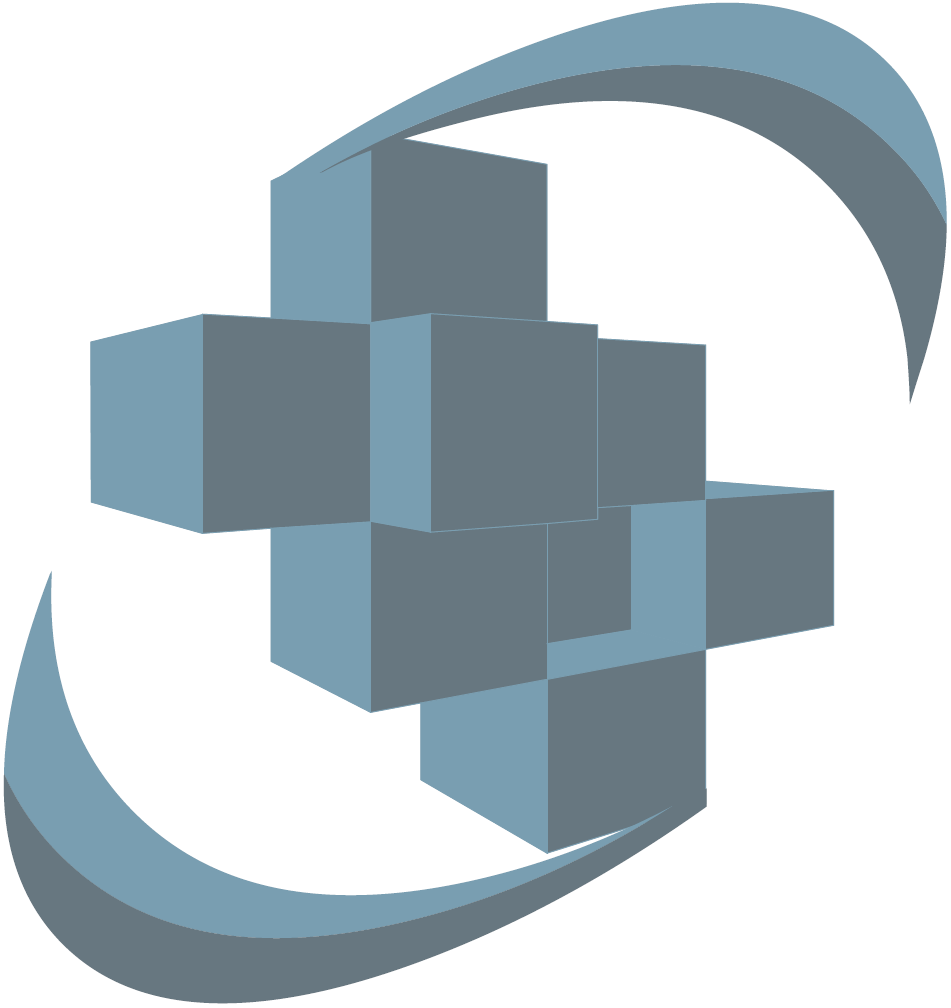 TM FLOYD & COMPANY

WHAT IS TM FLOYD & COMPANY

BUILDING BETTER SOLUTIONS
© 2012 TM Floyd & Company
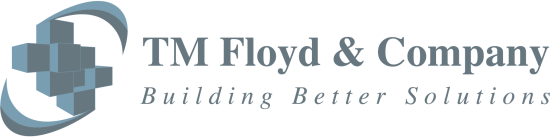 What is TM Floyd & Company
A 36-year-old company providing IT consulting and services predominantly to health insurance and property/casualty insurance companies throughout the US
2
© 2012 TM Floyd & Company
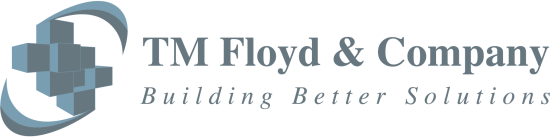 What does TMF do?
Staff augmentation
Turn-key solutions
Management consulting
Service Centers
Permanent staffing
3
© 2012 TM Floyd & Company
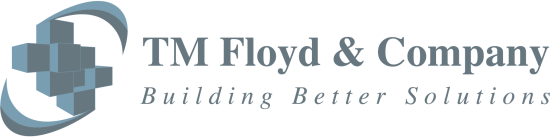 What is the history of TMF and Terry Floyd?
1970 graduate of USC, Major-Math, Minor-Computer Science
Aerospace
Telephony
Consulting
Independent contractor
TMF full business model
4
© 2012 TM Floyd & Company
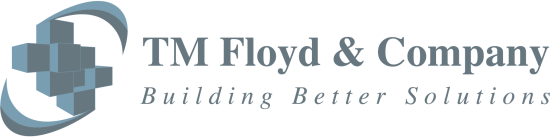 What does TMF do for its clients?
Management Consulting (IT strategy, system selection, BPR, etc.)
Project management
System design and development
Programming (mainframe and web)
Testing
Networking (roll-outs, new office setup, lan/wan, etc.)
Outsourcing
5
© 2012 TM Floyd & Company
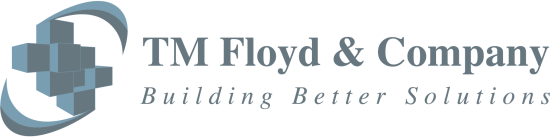 What are internal jobs at TMF?
Network technicians
Web developers
Subject matter experts
Writers
Sales personnel
Technical recruiters
Project managers
Accounting personnel
Human resource experts
Administrative personnel
6
© 2012 TM Floyd & Company
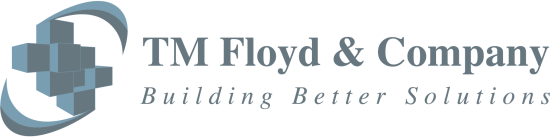 What will help a student get that first job?
Appropriate degree (major, cognate, post-graduate, etc.)
Certifications (MCE, PMP, Six Sigma, etc.)
Summer/part-time job with desired employer
Internships
Pursue a career, not a job
7
© 2012 TM Floyd & Company
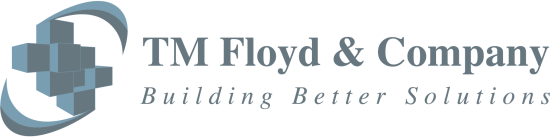 What will help keep a job and develop a career?
Continuing education
Staying essential to your employer
Industry certification
PMP or Six Sigma
Trade groups
Volunteering and being visible to your employer
Keeping your resume current, with a backup plan
8
© 2012 TM Floyd & Company
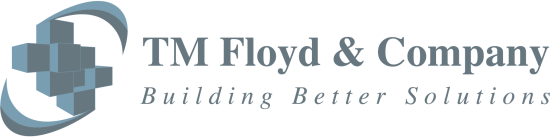 Contact Information
Terry Floyd
TM Floyd & Company
1301 Gervais Street
17th Floor
Columbia, SC 29201
(803) 227-1030
tfloyd@tmfloyd.com
www.tmfloyd.com
9
© 2012 TM Floyd & Company